การพัฒนาคุณภาพการดูแลรักษาผู้ติดเชื้อเอชไอวี
ที่ป่วยเป็นวัณโรค
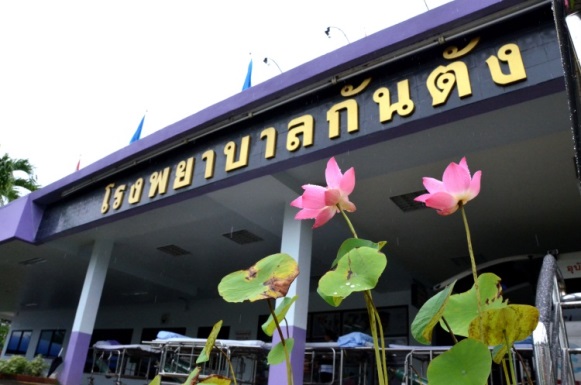 โรงพยาบาลกันตัง
ขนาด 60 เตียง
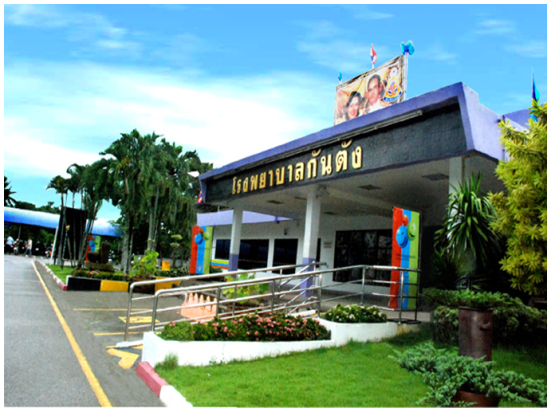 สุบงกช อุตสาหะ	
กลุ่มงานเวชศาสตร์ครอบครัวและบริการปฐมภูมิ 
โทรศัพท์	 091 8263181  
tutu_6727@hotmail.co.th
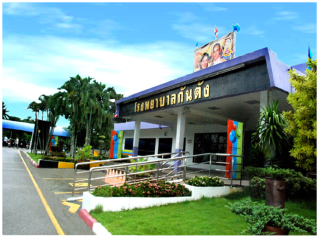 บริบท / ภาพรวม / สภาพปัญหา
พ.ศ. 2555-2557 โรงพยาบาลกันตังพบว่า

มีผู้ติดเชื้อเอชไอวีที่ป่วยเป็นวัณโรค ร้อยละ 22.95,16.18 และ6.56 ตามลำดับ 
อัตราตายในผู้ป่วยกลุ่มนี้มีแนวโน้มสูงขึ้น ปี 57สูงถึงร้อยละ 25

สาเหตุเกิดจากผู้ป่วยวัณโรคที่ติดเชื้อเอชไอวีเหล่านี้
	เข้าสู่ระบบการรักษาช้า  ทำให้ระดับภูมิต้านทานลดลงมาก  ร้อยละCD4เฉลี่ย 58,64,118 cell ตามลำดับ
สภาพภูมิศาสตร์ ท่าเทียบเรือน้ำลึก ประมง มีการว่าจ้างแรงงานข้ามชาติ แรงงานต่างถิ่น  เกิดชุมชนแออัด มีสถานบริการทางเพศตามมา
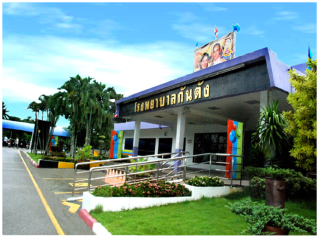 การวัดผลและผลของการเปลี่ยนแปลง
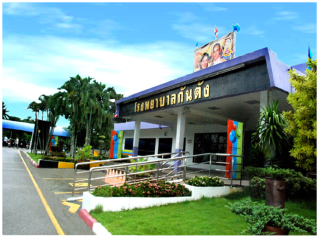 การวัดผลและผลของการเปลี่ยนแปลง
การวัดผลและผลของการเปลี่ยนแปลง
การวัดผลและผลของการเปลี่ยนแปลง
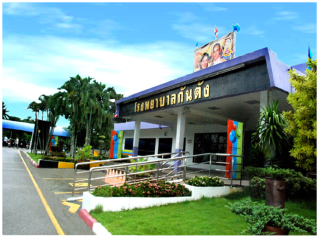 กระบวนการพัฒนาเพื่อให้ได้มาซึ่งคุณภาพ / กิจกรรมพัฒนา
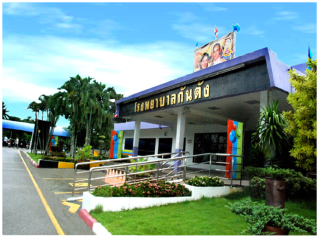 กระบวนการพัฒนาเพื่อให้ได้มาซึ่งคุณภาพ / กิจกรรมพัฒนา
ใช้หลัก 3p
1.พัฒนาระบบบริการในคลินิกวัณโรค
ดำเนินงานผสมผสานวัณโรคและเอดส์อย่างต่อเนื่อง 
ผู้รับผิดชอบงานโรคเอดส์และงานวัณโรค  เป็นทีมงานเดียวกัน 
กำหนดระยะเวลาในการเริ่มยาต้านไวรัสภายหลังรับการยารักษาวัณโรคเป็น 2 - 4 สัปดาห์
เกิดนวัตกรรม “สายลับTB” ในคลินิกผู้ติดเชื้อ โดยแกนนำผู้ติดเชื้อที่เคยป่วยเป็นวัณโรค สมัครใจมาเป็นพี่เลี้ยง empowerment เพื่อนสมาชิก โดยผ่านการอบรมให้ความรู้จากเจ้าหน้าที่ประจำคลินิก
จัดทำ CQIโรคเอดส์/วัณโรค ,clinical tracer โรคเอดส์/วัณโรค  ,service profile โรคเอดส์/วัณโรค
2. พัฒนาบุคลากร
ทบทวนสถานการณ์วัณโรคและโรคเอดส์ในโรงพยาบาลโดยทีมสหวิชาชีพ
ทบทวนตัวชี้วัดที่เกี่ยวข้องในการดำเนินงานผสมผสานวัณโรคและโรคเอดส์ย้อนหลัง3 ปี
จัดทำแนวทางการดูแลผู้ป่วยวัณโรคและเอดส์
จัดอบรมและฝึกทักษะในการปฏิบัติงานวัณโรคในระบบ DOTS แก่เจ้าหน้าที่สาธารณสุข , อาสาสมัครสาธารณสุขประจำหมู่บ้าน (อสม.) ที่ทำหน้าที่พี่เลี้ยงผู้ป่วยวัณโรคตามกลุ่มเป้าหมาย
3. พัฒนาระบบบริการในชุมชน
มีการส่งต่อข้อมูลคืนสู่ชุมชน เพื่อติดตามการรักษา/ควบคุมโรค
พัฒนาการทำ DOT โดย จนท./อสม.ให้เข้มแข็งและต่อเนื่อง
มีเครือข่ายผู้ติดเชื้อเพื่อติดตามดูแลผู้ป่วยในชุมชน
มีระบบติดตามเยี่ยมบ้านผู้ป่วยรายใหม่ รายที่มีปัญหา โดยทีมสหวิชาชีพและแกนนำผู้ติดเชื้อ
ส่งเสริมให้ชุมชนมีศักยภาพในการดูแลผู้ป่วยวัณโรค  ป้องกันตนเองและควบคุมโรคได้
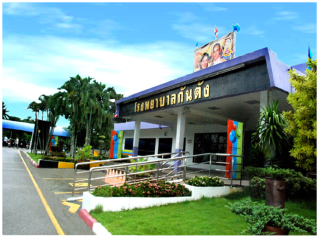 บทเรียนที่ได้รับ
ความร่วมมือของทีมสหวิชาชีพของทั้ง 2 คลินิกทำให้การทำงานประสบความสำเร็จ

ความล่าช้าในการวินิจฉัยผู้ป่วยทำให้ภูมิคุ้มกันต่ำลง  ผู้ป่วยจะเสียชีวิตได้เร็ว
การให้บริการผู้ป่วยวัณโรคและผู้ป่วยเอดส์ควรให้การดูแลแบบองค์รวม ครอบคลุมด้านการรักษาพยาบาล  การป้องกันโรค  การส่งเสริมสุขภาพและการฟื้นฟูสภาพรวมถึงคนในครอบครัว
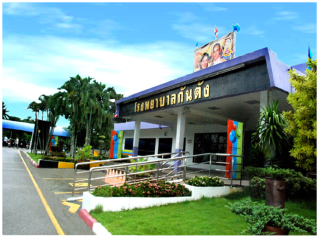 ประเด็นการพัฒนาต่อเนื่อง
การดำเนินงานผสมผสานวัณโรคและโรคเอดส์อย่างต่อเนื่อง ยั่งยืน
ส่งเสริมให้ชุมชน และประชาชนมีส่วนร่วม ในการค้นหาและรักษาผู้ป่วย
การพัฒนาความรู้ วิชาการ ในการดูแลรักษาผู้ป่วยให้ทันสมัย
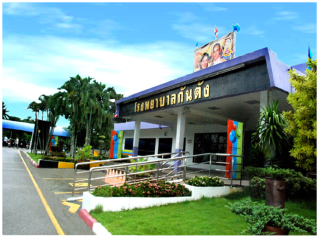 ขอบคุณค่ะ